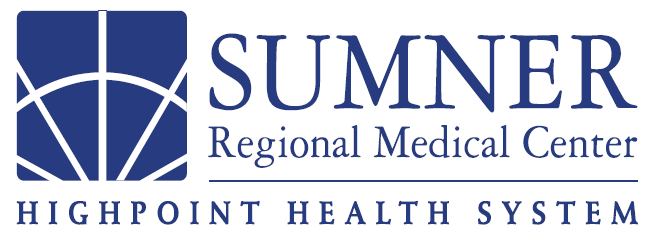 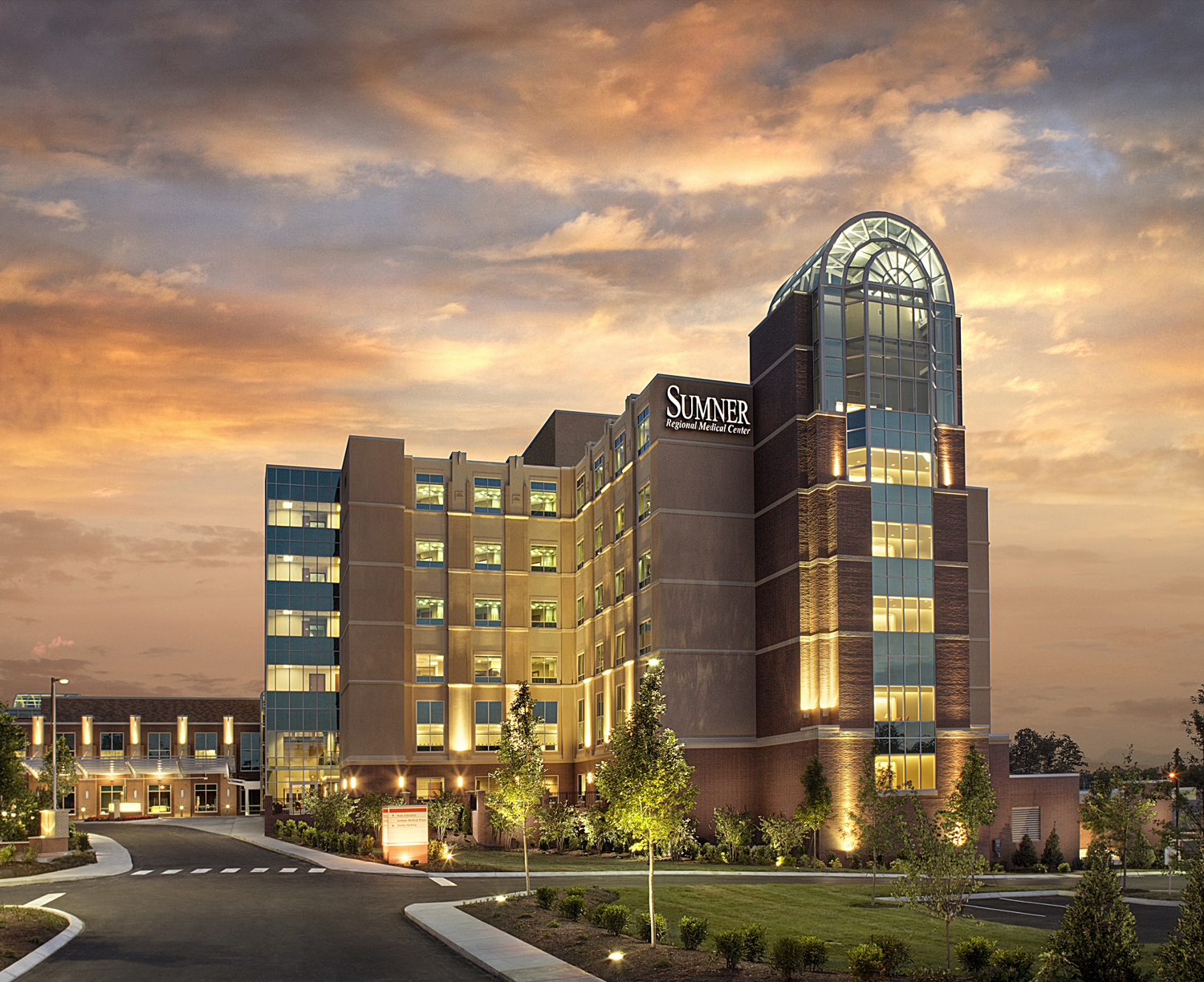 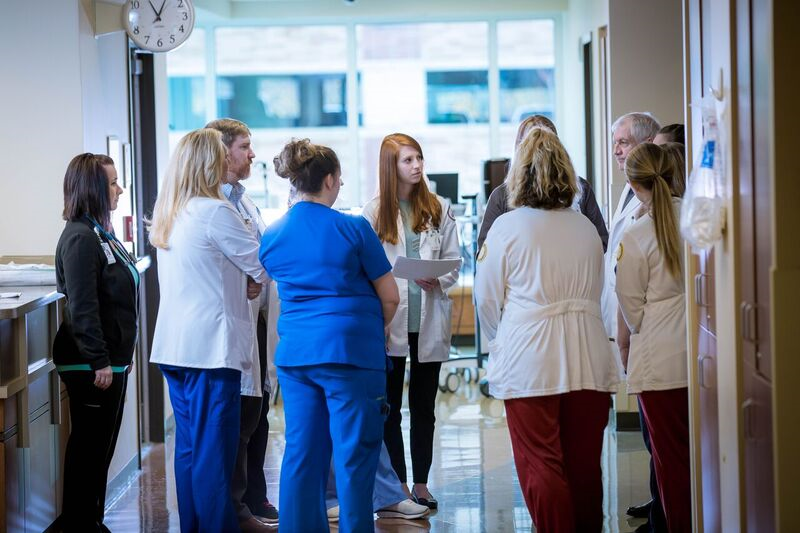 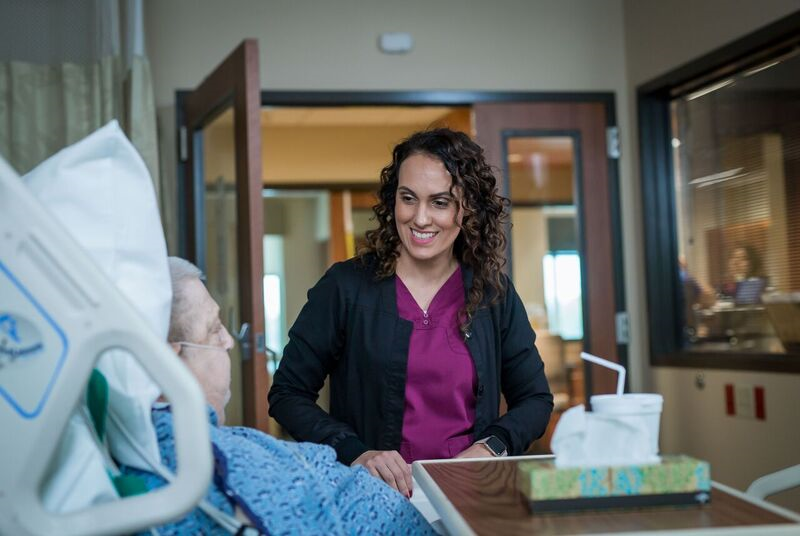 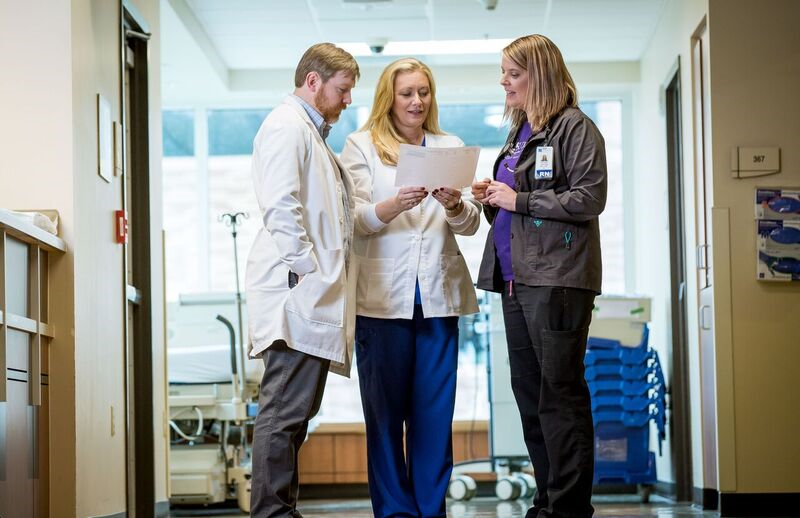 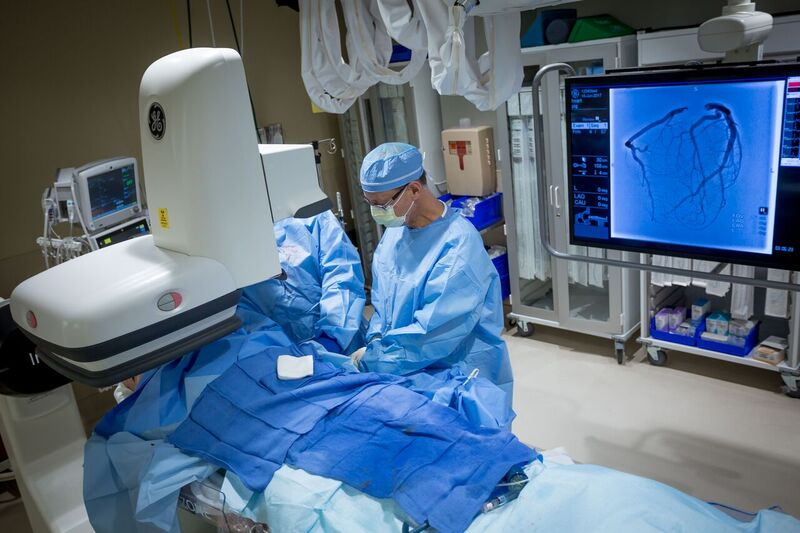 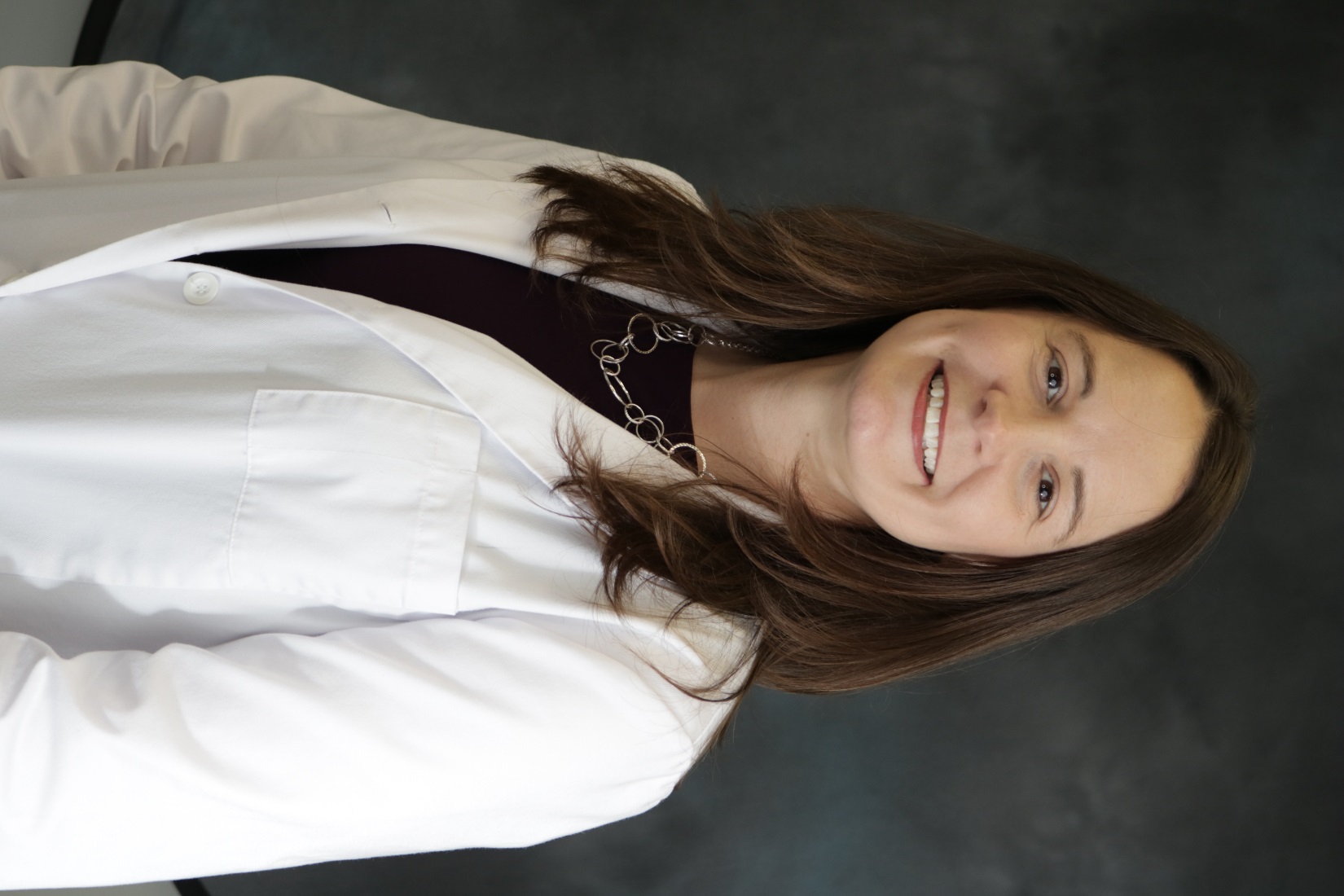 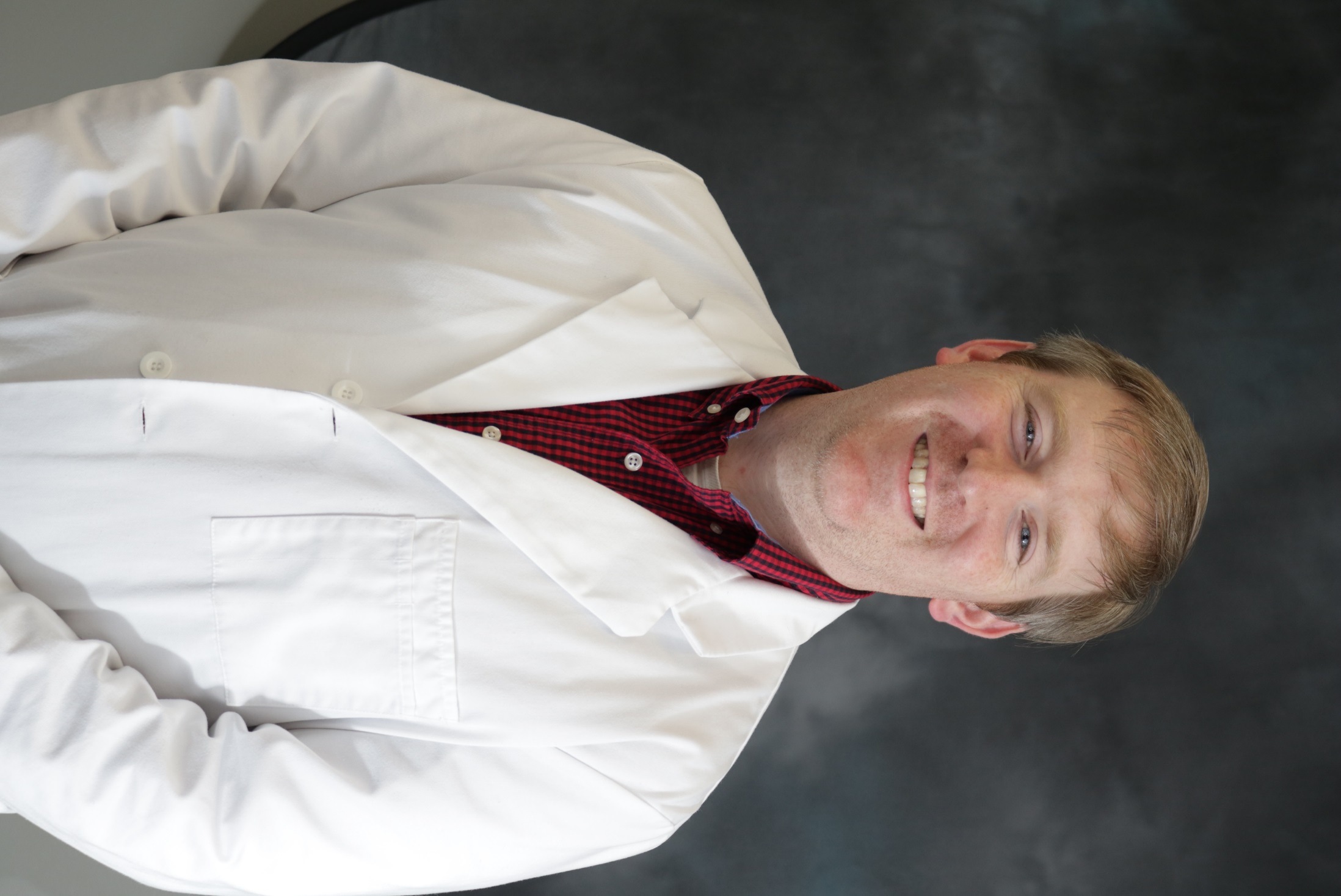 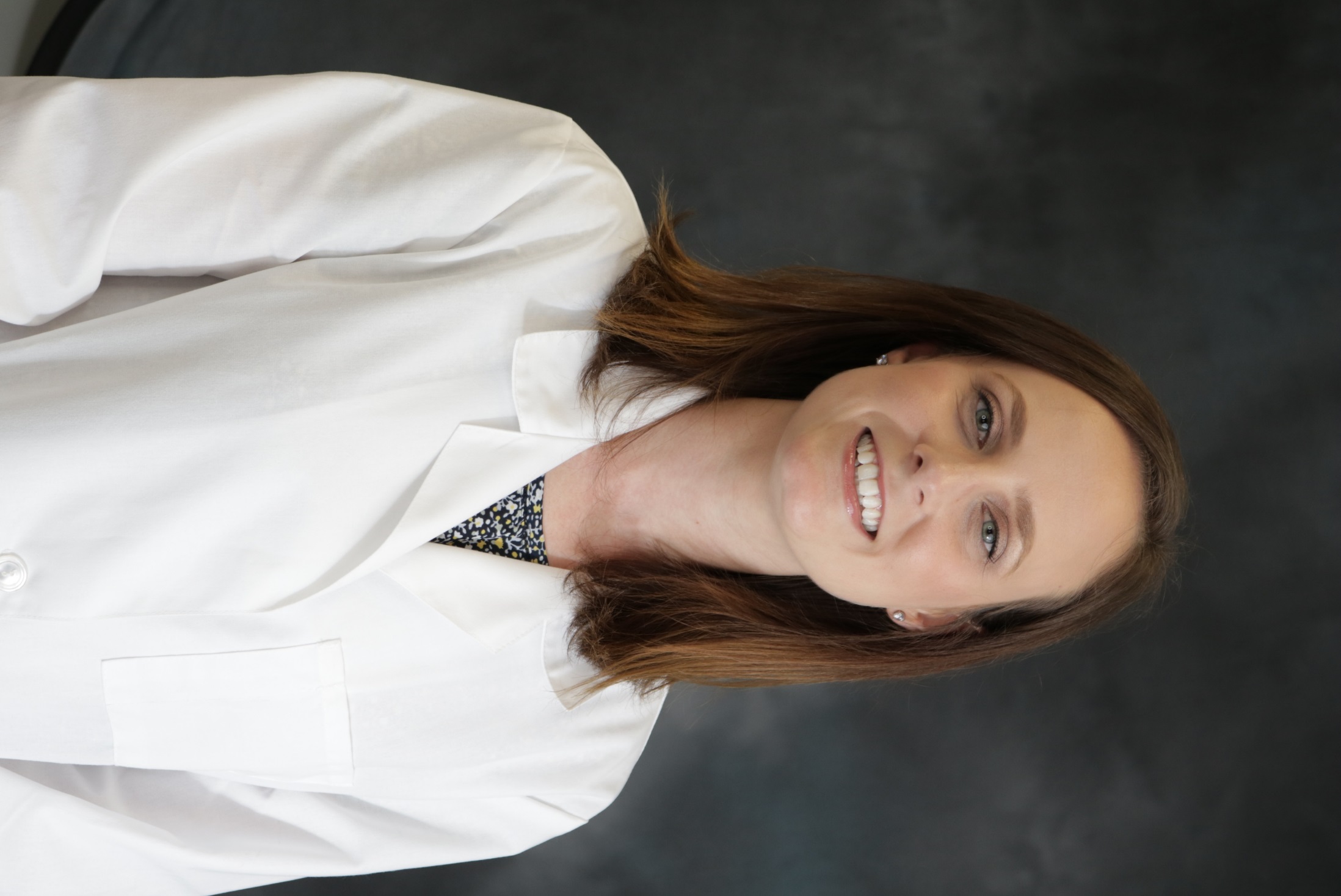 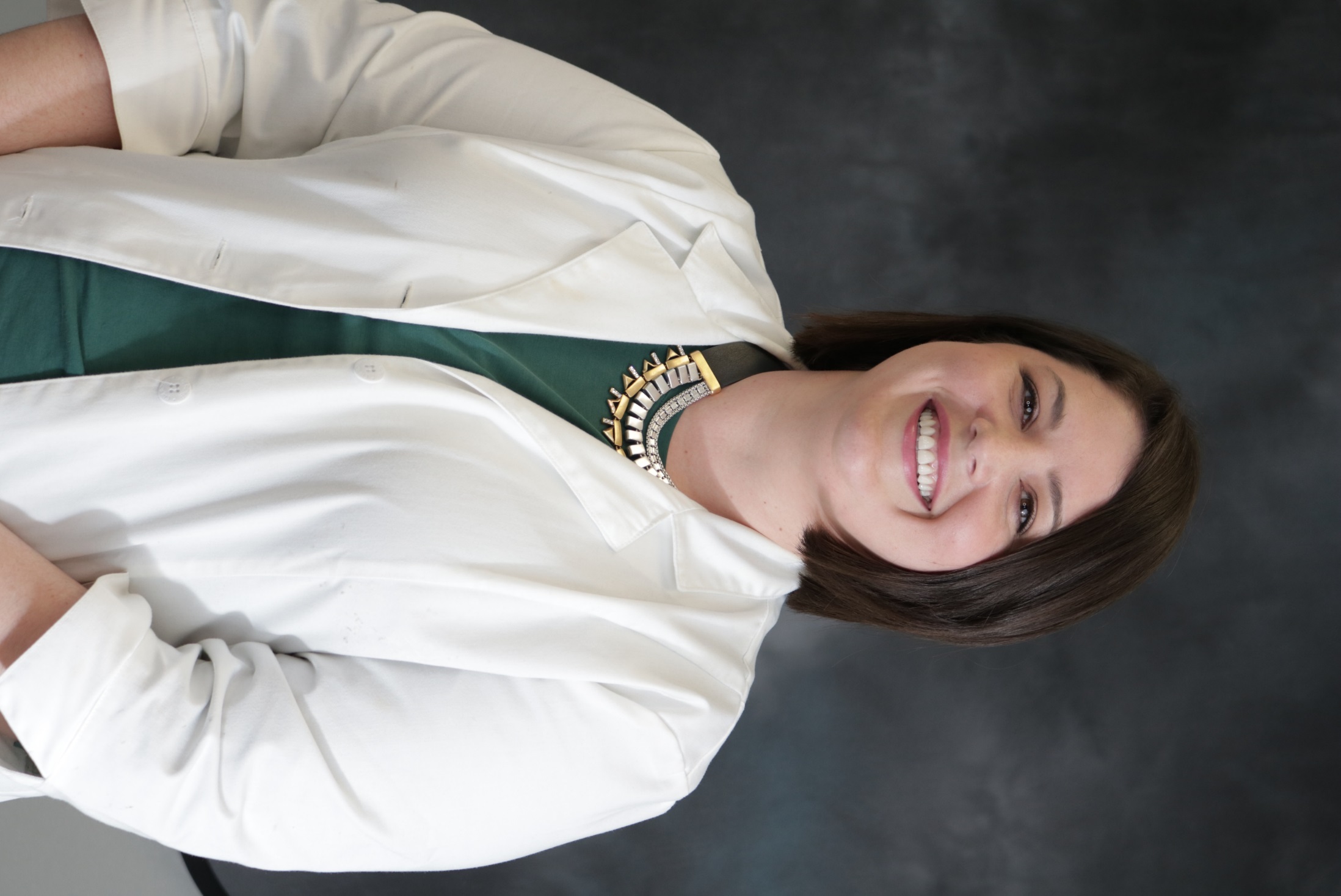 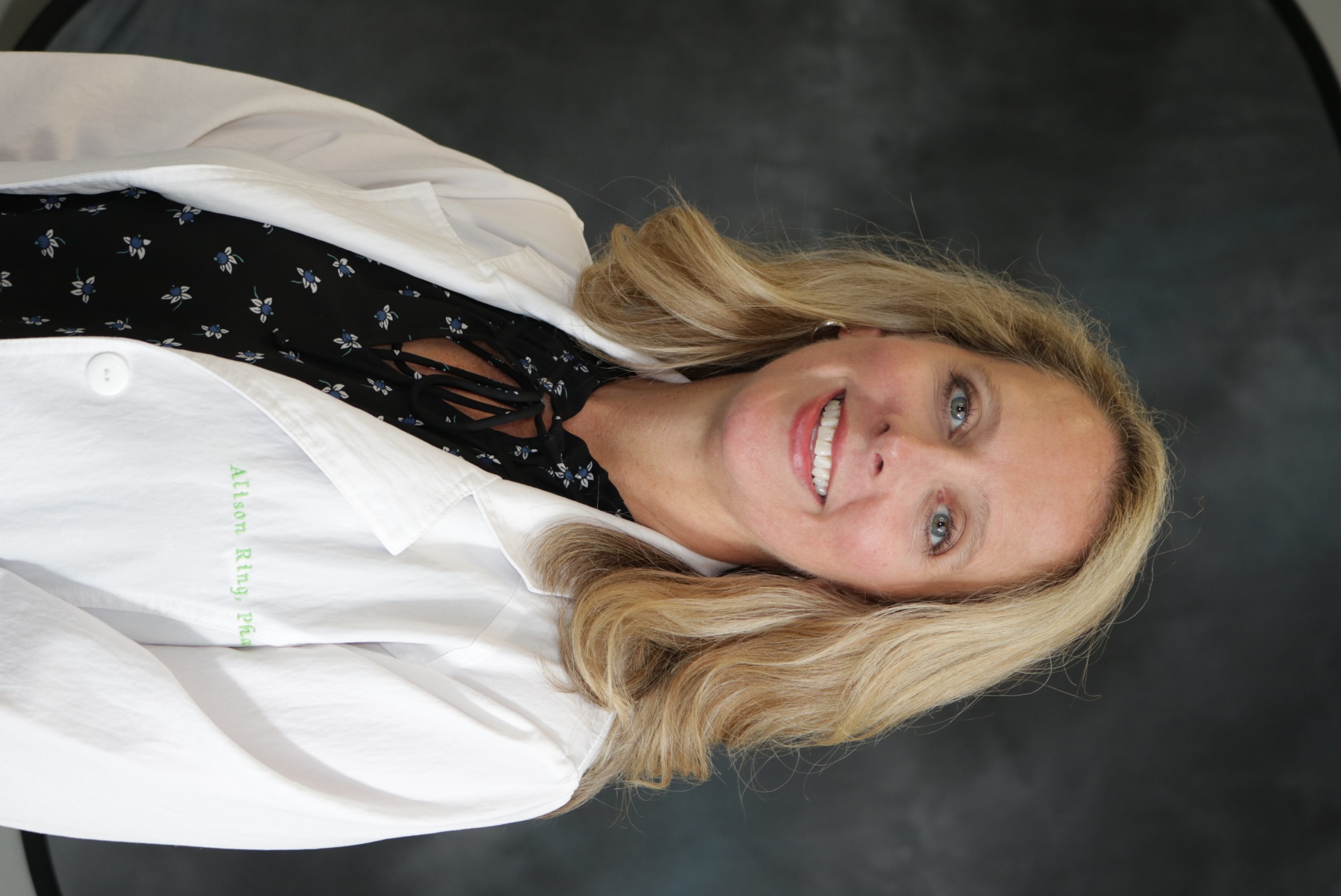 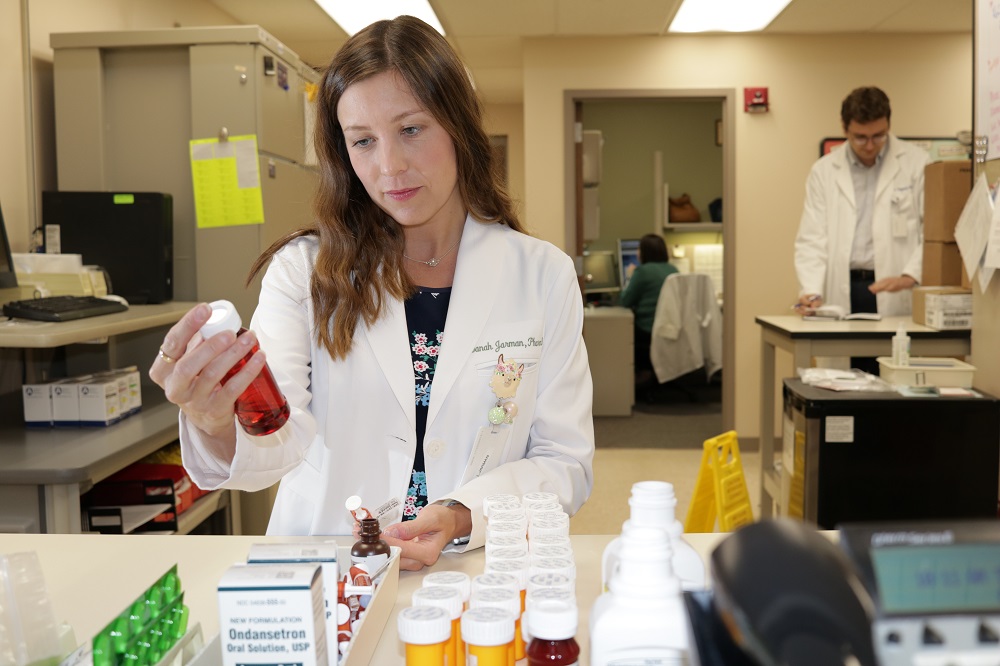 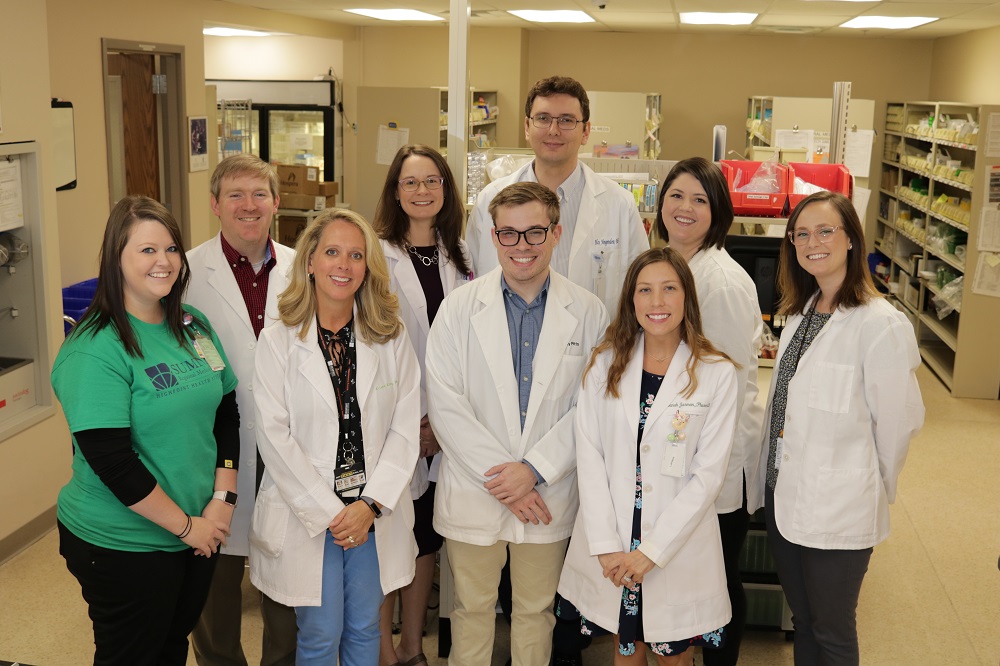 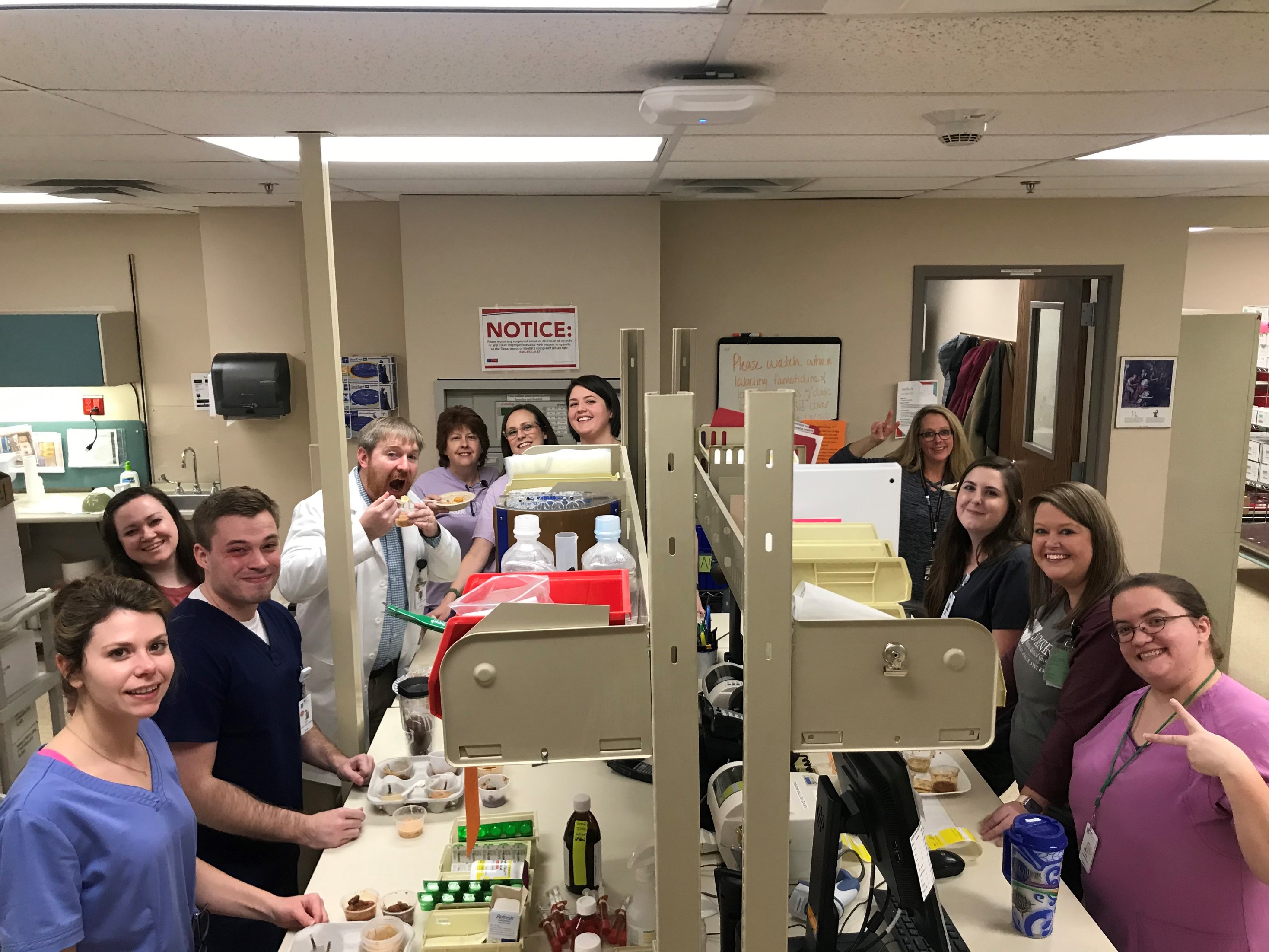 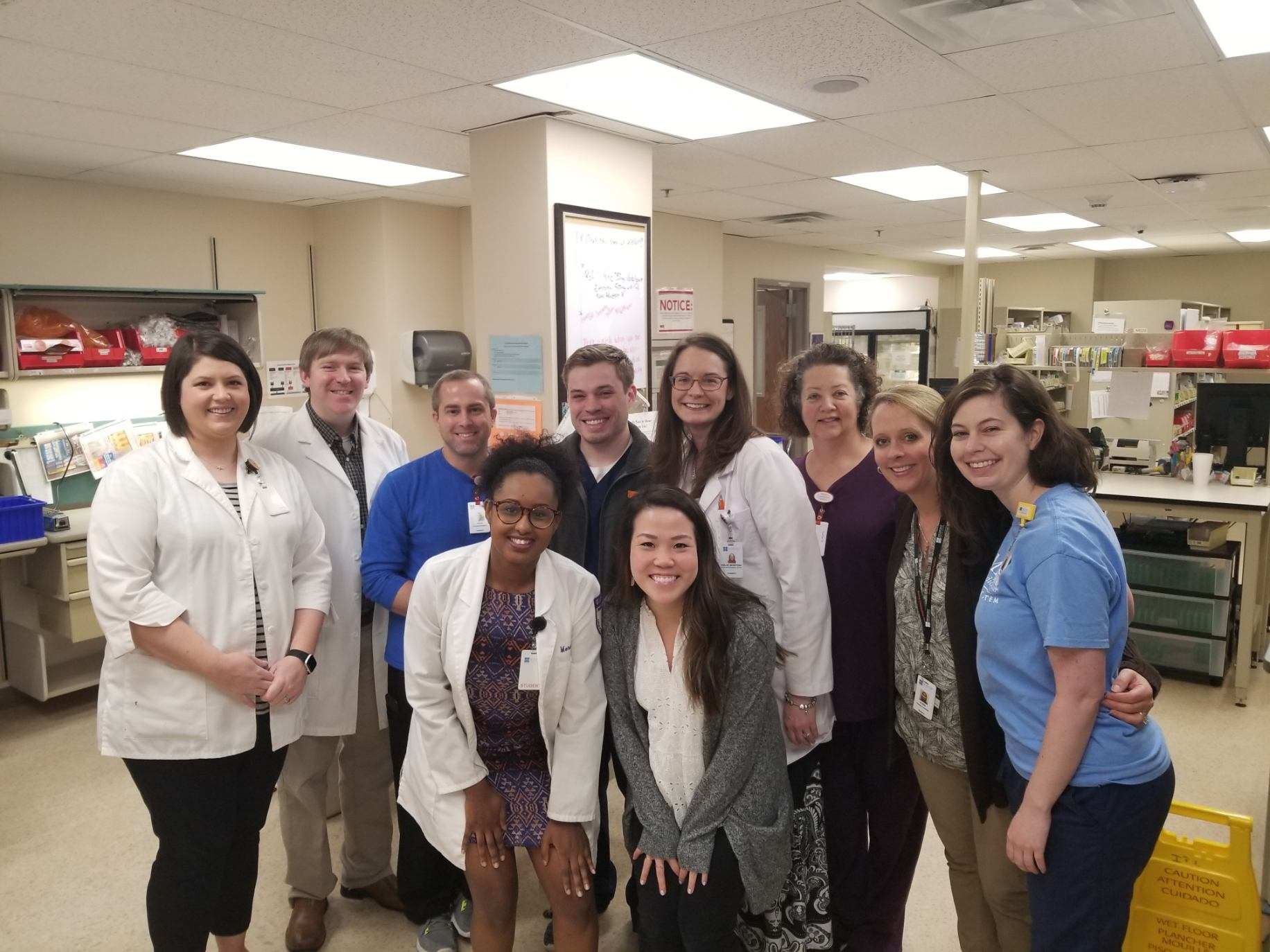 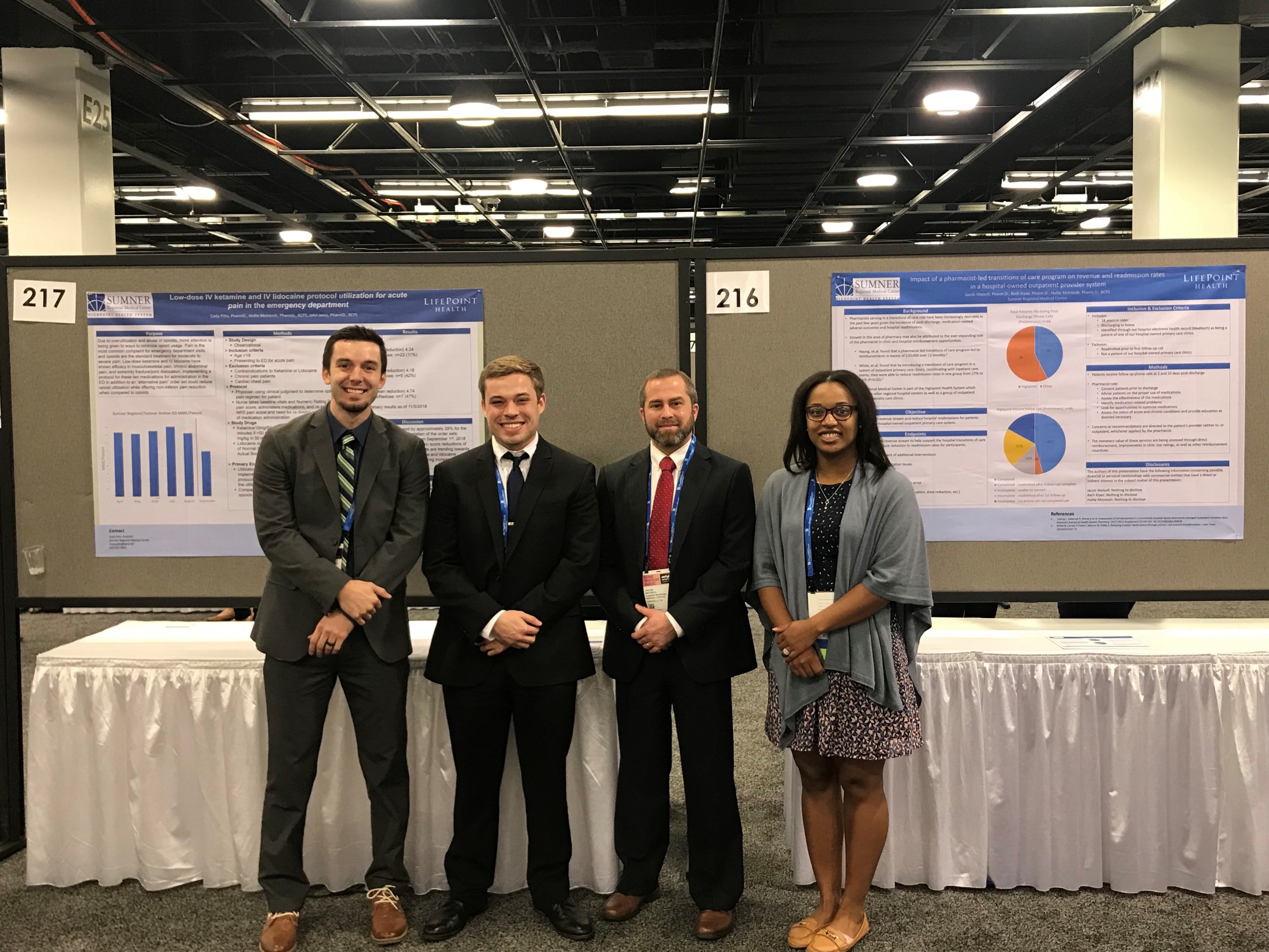 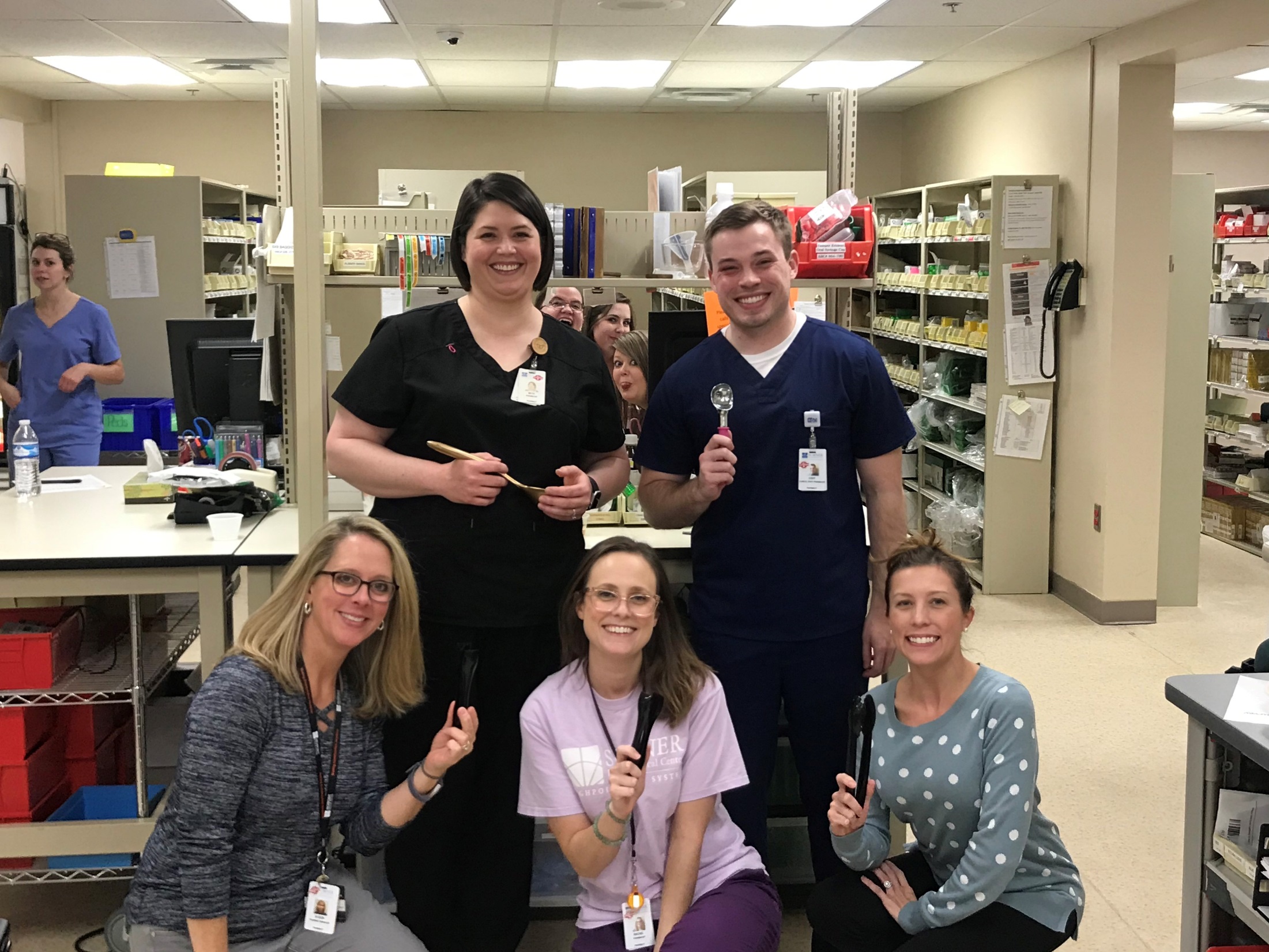 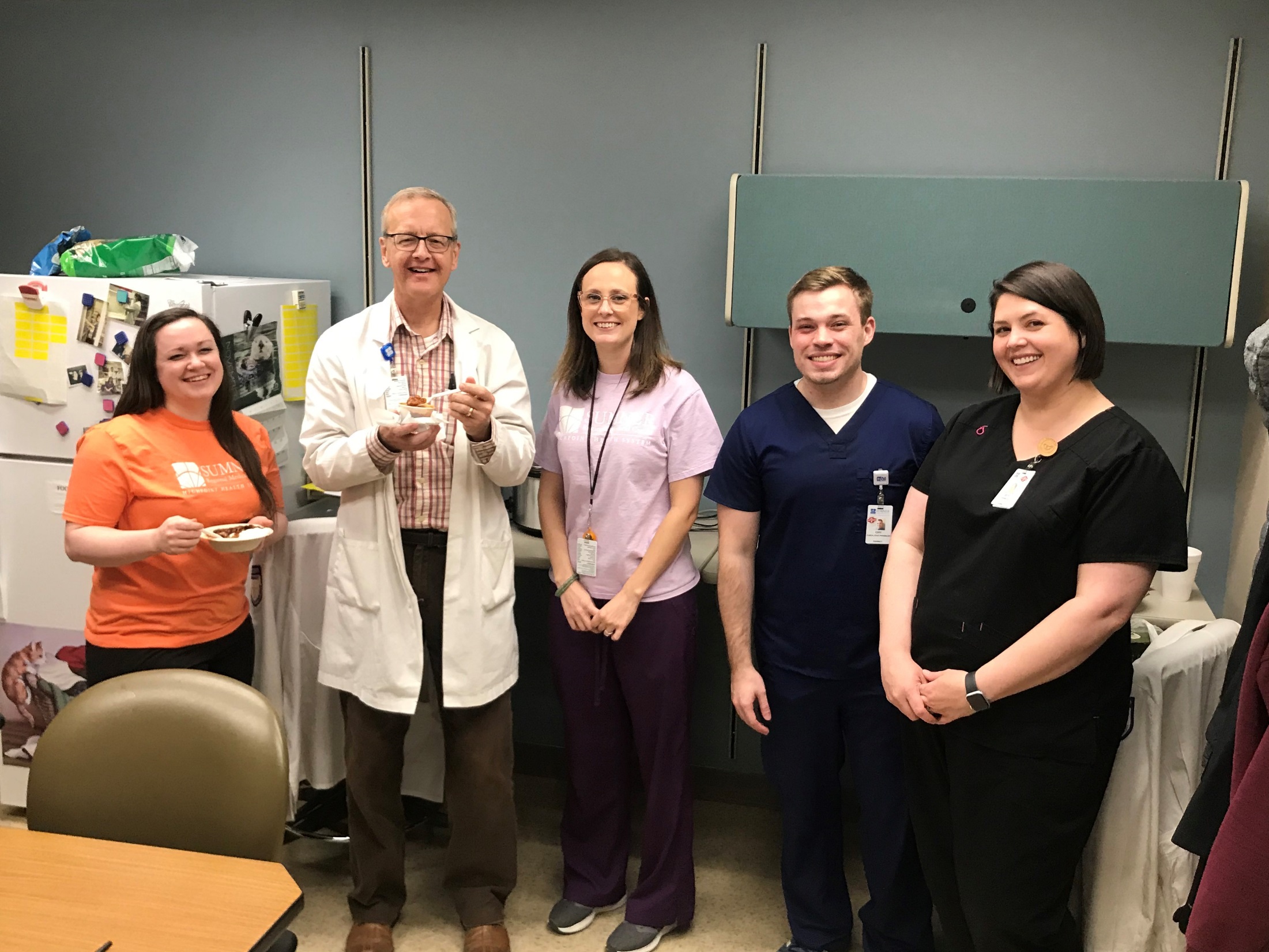 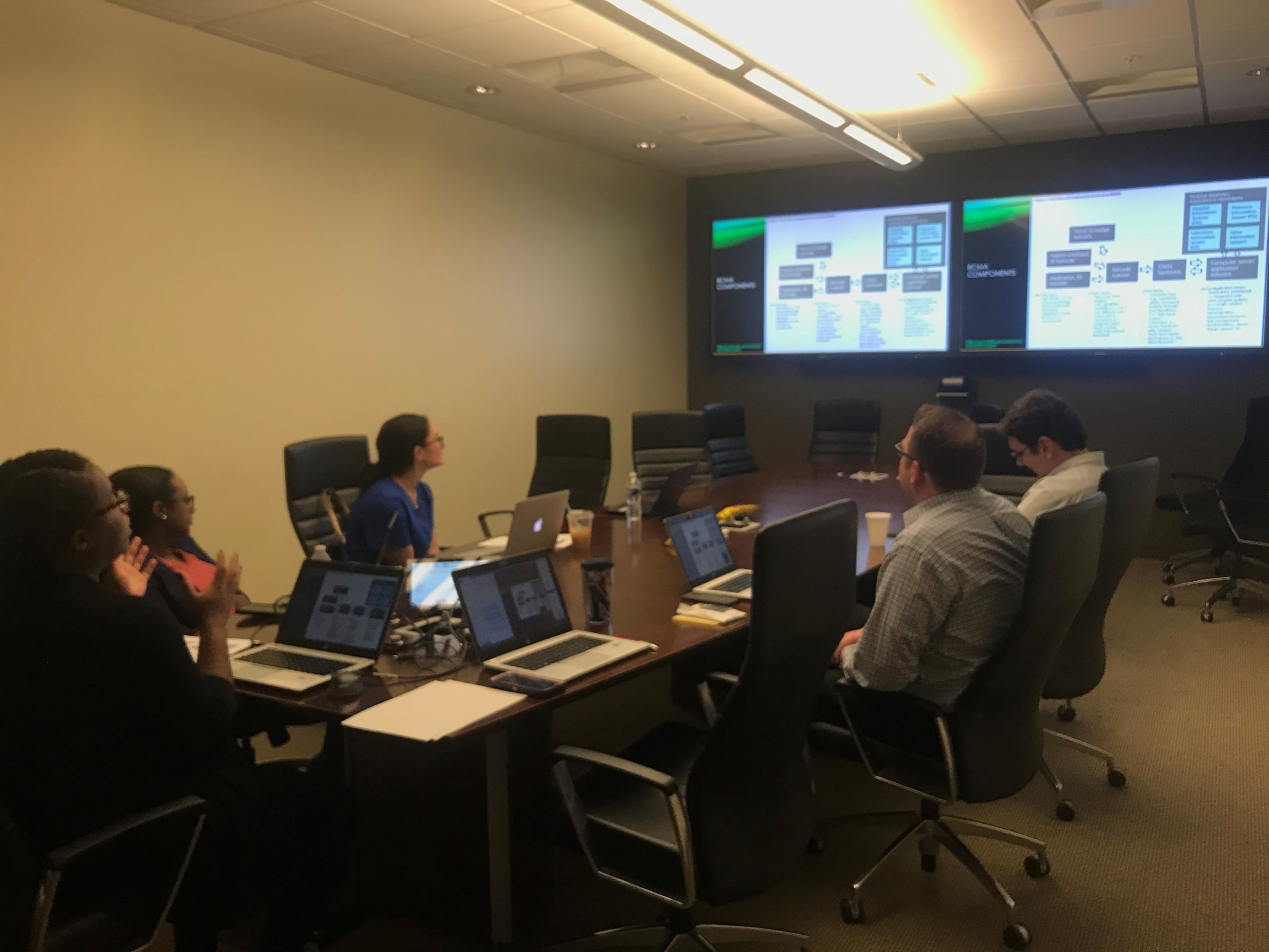 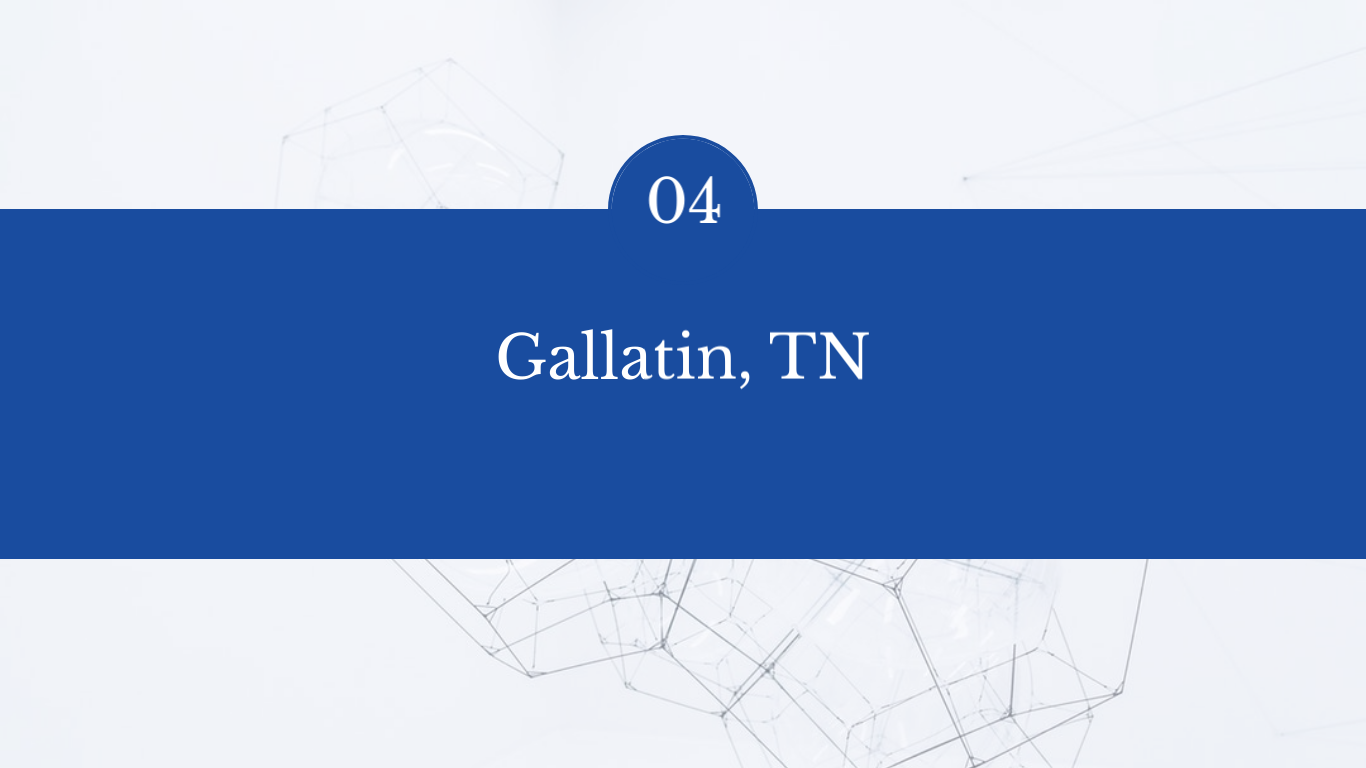 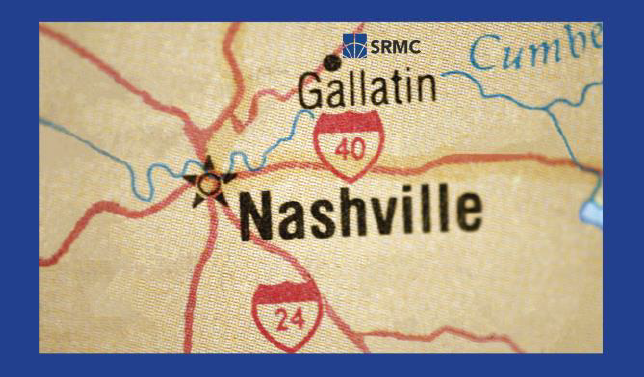 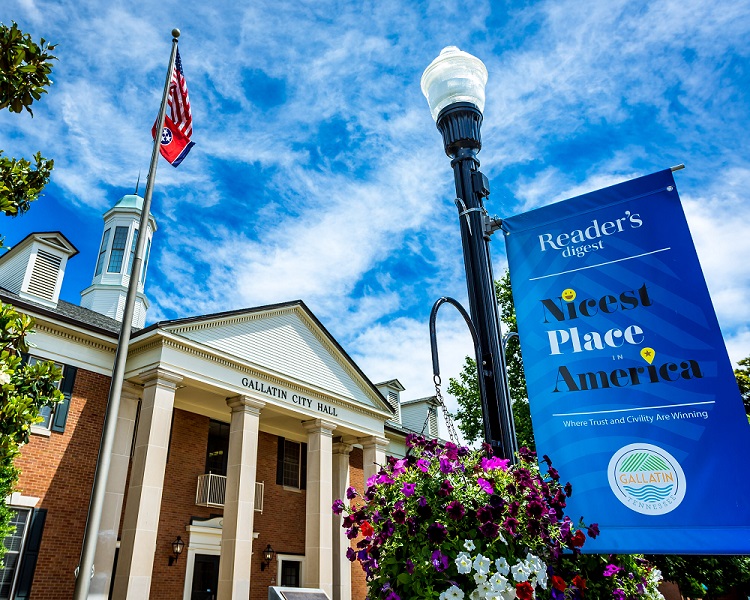 Richard Suter Photography
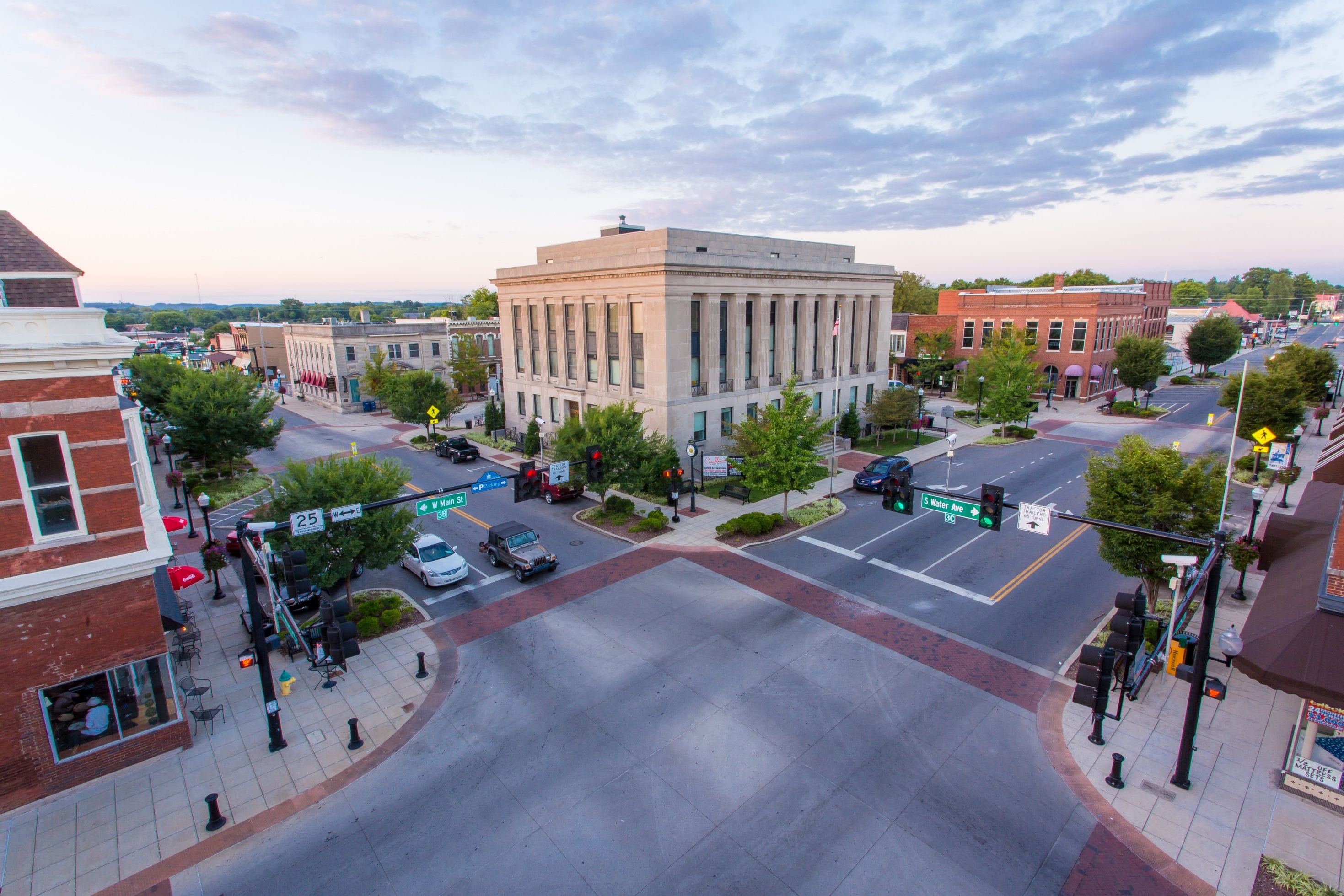 Richard Suter Photography
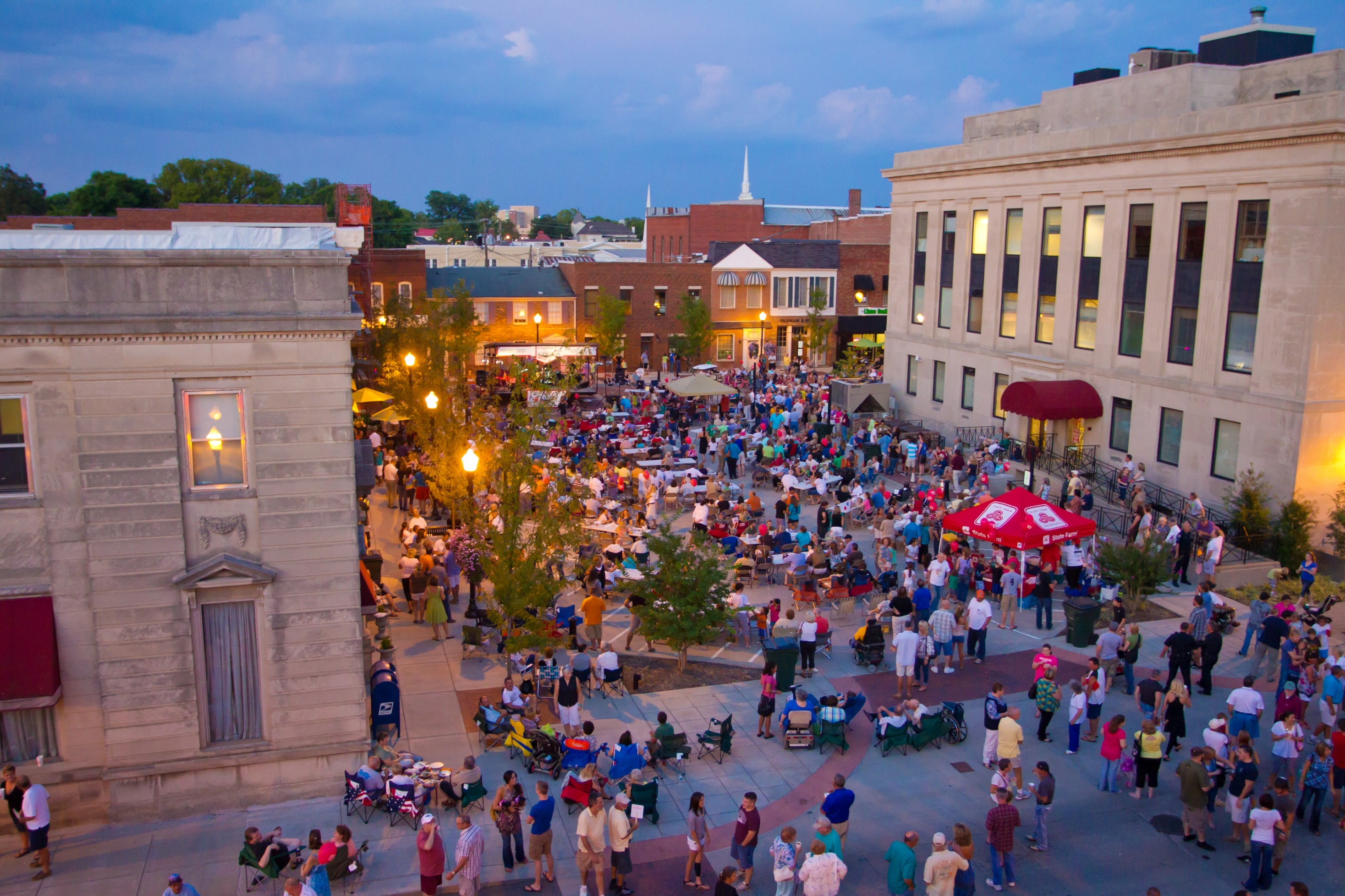 Richard Suter Photography
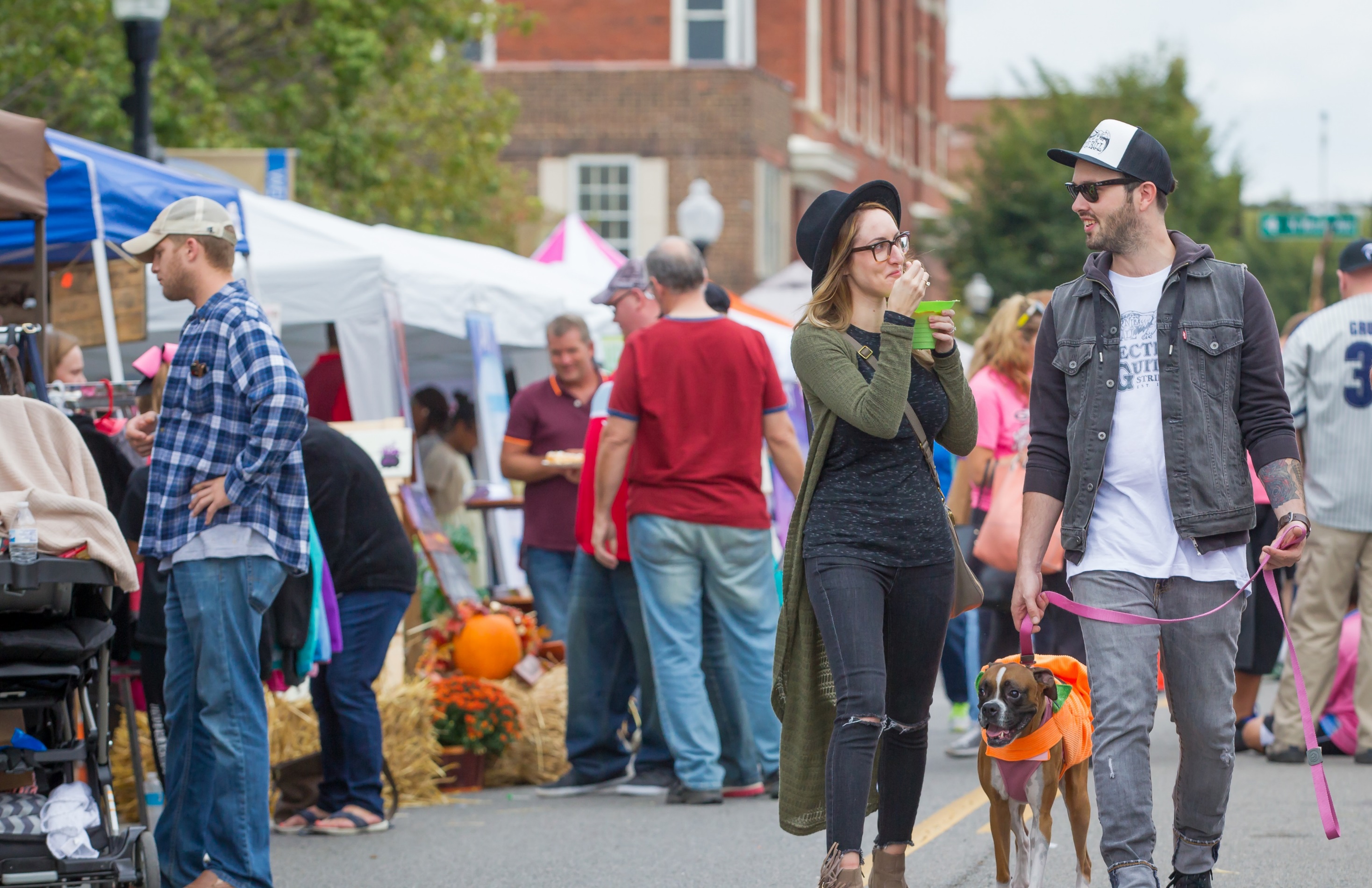 Richard Suter Photography